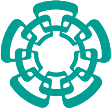 Tendencias de investigación en matemática educativa : mirada socioepistemológica del nuevo modelo educativo
Prof. Dr. Ricardo Cantoral
Centro de Investigación y de Estudios Avanzados

CLAME · COMIE · SMM · CIMATE · AMC · SNI
Tendencias teóricas en Matemática Educatvia
Enfoques sistémicos
Enfoques no sistémicos
Sistémicos cognitivos
Cognición situada
APOS
Sistémicos socioculturales
Etnomatemáticos ETM
Socioepistemología TESE
Teoría de la Actividad
Teoría de la Objetivación
Situaciones TSD
Antropológico de la Didáctico TAD
Ontesemiosis EOS
Reificacionismo
Cosificación
Concept Image vs Concept definition
Representaciones semióticas
Razonamiento covariacional
Visualización
Teorías conductuales
Etimologías greco – latinas
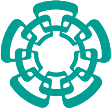 Socioepistemología
Etnomatemática
Socialis 
Lo social y cultural: práctica normada
Episteme
Conocimiento en uso o saberes
Logos
Razonamiento, discurso, racionalidad

Se abordan mecanismos institucionales que lo afectan, vía la organización social de la enseñanza, el aprendizaje y la investigación
Etno
Lo social, cultural y natural
Matema
Explicar, entender, enseñar
Tica
Artes, técnicas, maneras

Las artes, técnicas de explicar de entender, lidiar con el ambiente social, cultural, natural
Modelos etimológicos
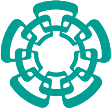 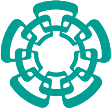 ¿Investigación de la educación o investigación en la educación?Considerando El escenario educativo
Ricardo Cantoral – rcantor@cinvestav.mx
5
PISA. Latinoamérica, España y Portugal: 2000 – 2015
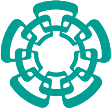 6
Evaluación PISA
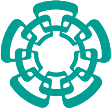 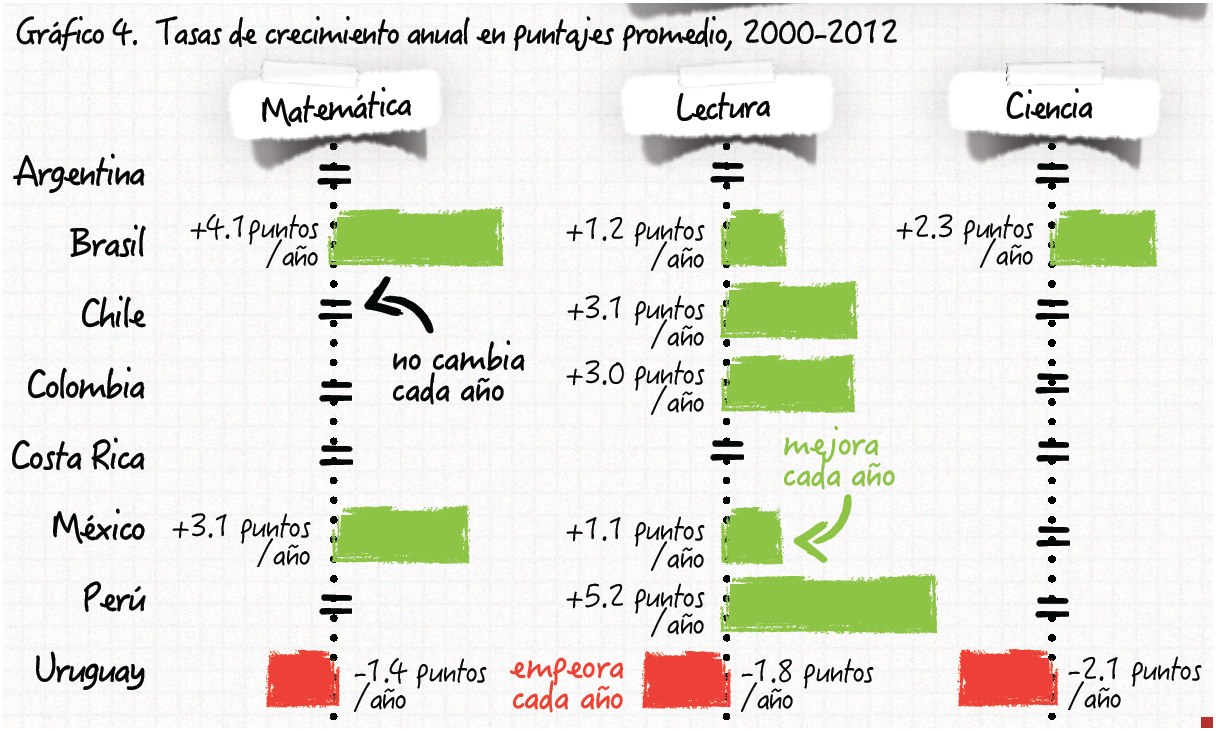 7
Matricula del último año del Bachillerato
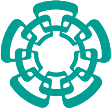 8
Resultados en el logro según nivel de ingresos
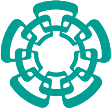 9
Desempeño por estado
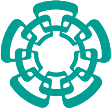 10
Mapa de Wright – Matemáticas
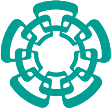 11
Tipo de plantel y logro (distribución)
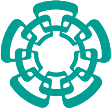 12
La Matemática Educativa … democratizar el aprendizaje …
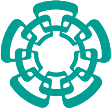 ¿Cómo lograr que  disfruten y entiendan las matemáticas la mayoría de los estudiantes de una clase?, ¿cómo entre la ciudadanía?
¿Existe una manera matemática de pensar que pueda ser difundida socialmente?
Desarrollo profesional docente para el empoderamiento
Principios de la TSME
Racionalidad contextualizada
Relativismo epistemológico
Práctica social como norma
Resignificación progresiva
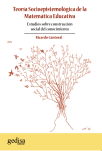 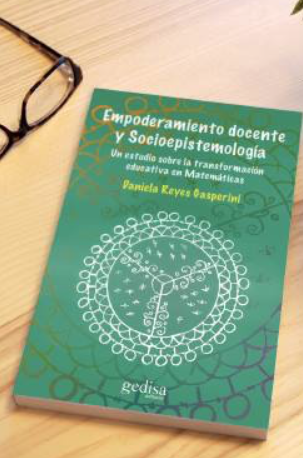 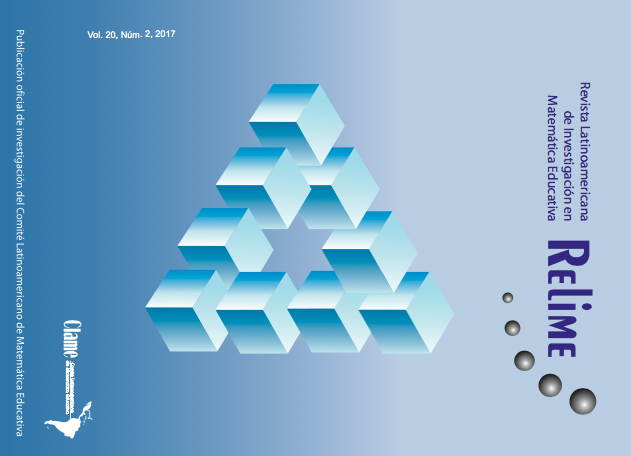 Ricardo Cantoral | DME - Cinvestav
13
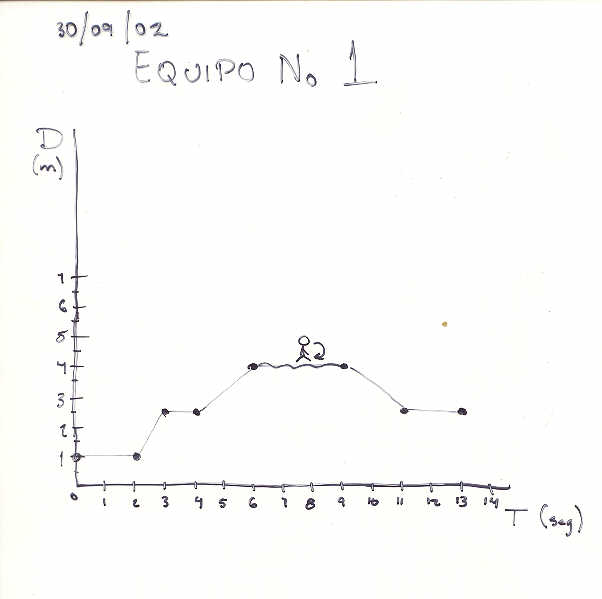 SÍ, existe una manera matemática de pensar que puede difundirse  socialmente
Trabajando en un aula extendida, bajo la idea del saber como conocimiento en uso (construcción social del conocimiento) donde el aprendiz se asume como un actor en la sociedad del conocimiento:  un ciudadano reflexivo, participativo y crítico
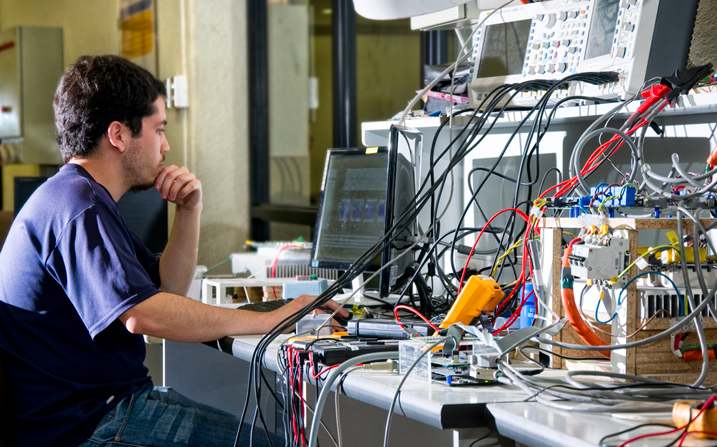 Ricardo Cantoral | DME - Cinvestav
14
La Socioepistemología busca humanizar a las matemáticas
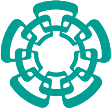 Democratizar el aprendizaje de las matemáticas
15
¿Por qué y cómo cambiar?, estado actual
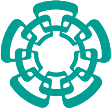 Gran cantidad de contenidos compartamentalizados
No se corresponden con el perfil de egreso de la educación Media Superior
Desarticulación entre niveles, con Básica, Media y Superior
Carecen de tratamientos
transversales, 
funcionales,
contextuales
16
¿Por qué y cómo cambiar?, planes y programas de estudio
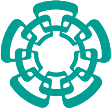 Causales del abandono escolar
Ausencia de prácticas: sociales, pr. de referencia y socialmente compartidas
Basado en la memorización
Sin situaciones de aprendizaje
No promueven el desarrollo del pensamiento matemático: 
Crítico y reflexivo
Reversible y significativo
Deductivo, inductivo y abductivo
17
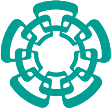 2. La significación
Ricardo Cantoral – rcantor@cinvestav.mx
18
Funciones y propósitos de la Educación Media Superior
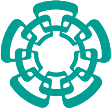 19
Escalas macro, meso y microSistema educativo, sistema de enseñanza y sistema didáctico
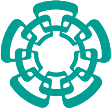 20
Anidación de prácticas
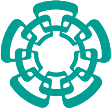 Acción
intervención activa
Actividad
acción mediada culturalmente
Práctica socialmente compartida
reiteración intencional de acciones y actividades
Práctica de Referencia
contextos situados de significación compartida
Práctica Social
normativa, identitaria, pragmática y reflexiva
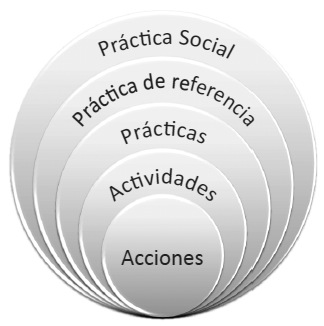 21
Ricardo Cantoral | DME - Cinvestav
Construcción social y funciones de la práctica social
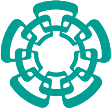 22
Descentración del objeto
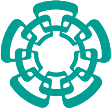 La Socioepistemología, como sistema teórico, se ocupa del problema que plantea la constitución del saber entre la población. Su primer contribución radica en haber producido una metodología basada en la: 
 descentración del objeto
	Con este enfoque se asume la legitimidad de toda forma de saber, sea este popular, técnico o científico, en su conjunto constituyen sabiduría humana. 
	Plantea la enseñanza de las matemáticas y las ciencias desde las actividades cotidianas de las comunidades
Movimiento, cambio y variación: Perfil de egreso
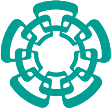 24
Ricardo Cantoral | DME - Cinvestav
El problema del significado
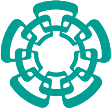 A la derecha se muestra la gráfica de la función y(x), determine el signo que deben tener A, C y B.

 y(x) = Ax2 + Bx + C
25
Pensamiento matemático y Matemáticas
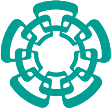 Pensamiento matemático y las Matemáticas no son lo misma cosa: 

Se puede operar aritméticamente o calcular áreas de figuras SIN pensar matemáticamente … 

Así mismo, se puede tener un pensamiento matemático y equivocarse con las cuentas de la compra diaria.
¿Dónde es f’’’(x) > 0?
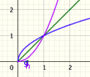 26
la Socioepistemología el problema del significado
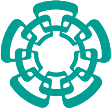 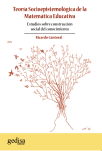 Ejemplo, la fórmula integral de Cauchy
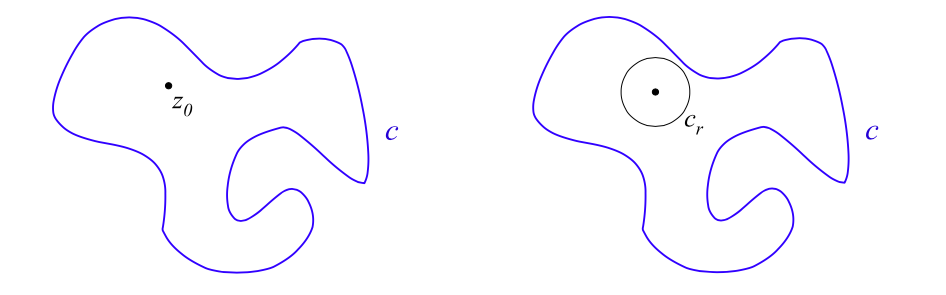 27
2016
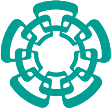 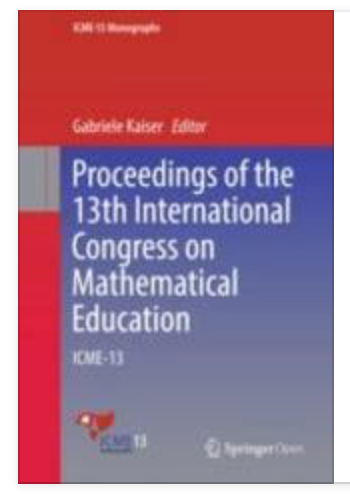 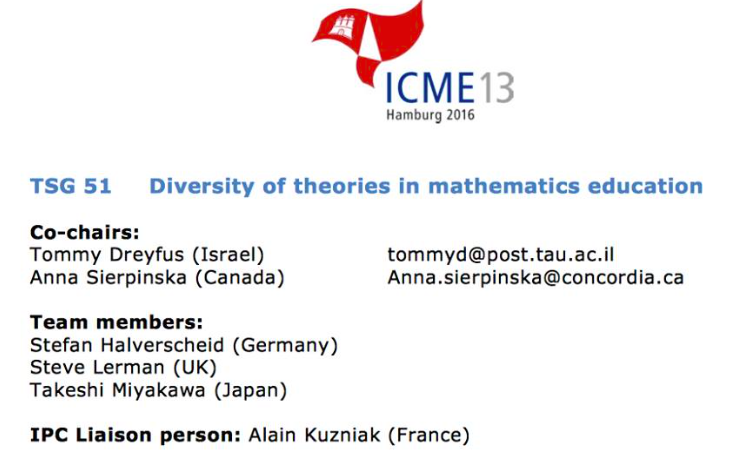 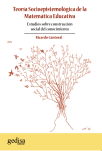 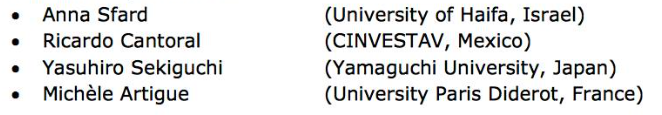 Ricardo Cantoral | DME - Cinvestav
¿Qué y cómo cambia en el currículo de Matemáticas?
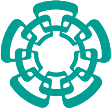 El cambio fundamental consiste en enfatizar el valor de uso del conocimiento matemático por parte del estudiante, es decir, colocar a las prácticas sobre el objeto. 
… fortalece el sentido de lo … matemático en diversas situaciones de aprendizaje: se pretende una enseñanza más activa, realista y crítica que derive en aprendizajes significativos en la vida del que aprende.
29
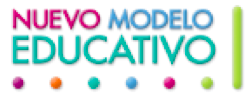 Ejes de la nueva propuesta
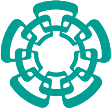 Pensamiento aritmético y lenguaje algebraico
Espacio, forma y medida
Lugares geométricos y sistemas de referencia
Pensamiento y lenguaje variacional
	Cambio, predicción y acumulación	
Pensamiento estocástico
30
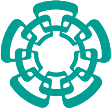 3. El cambio educativo
Ricardo Cantoral – DME, Cinvestav IPN
31
Las tres bases del Modelo Educativo: Anidación de prácticas
Atender TRANSVERSAL, CONTEXTUAL y FUNCIONAL
Emplear el AULA EXTENDIDA
Poner en el centro el aprendizaje GRADANDO y ARTICULANDO las competencias con los saberes
El valor de uso del conocimiento
Dimensión factual (empírico)
Dim. procedimental (empírico-simbólico)
Dimensión conceptual (simbólico)
32
Teoría Socioepistemológica de la Matemática Educativa
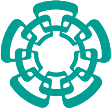 33
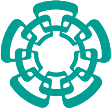 69. ¿ Cuáles la siguientes gráficas corresponde a la ecuación x² + y² = 49 ?
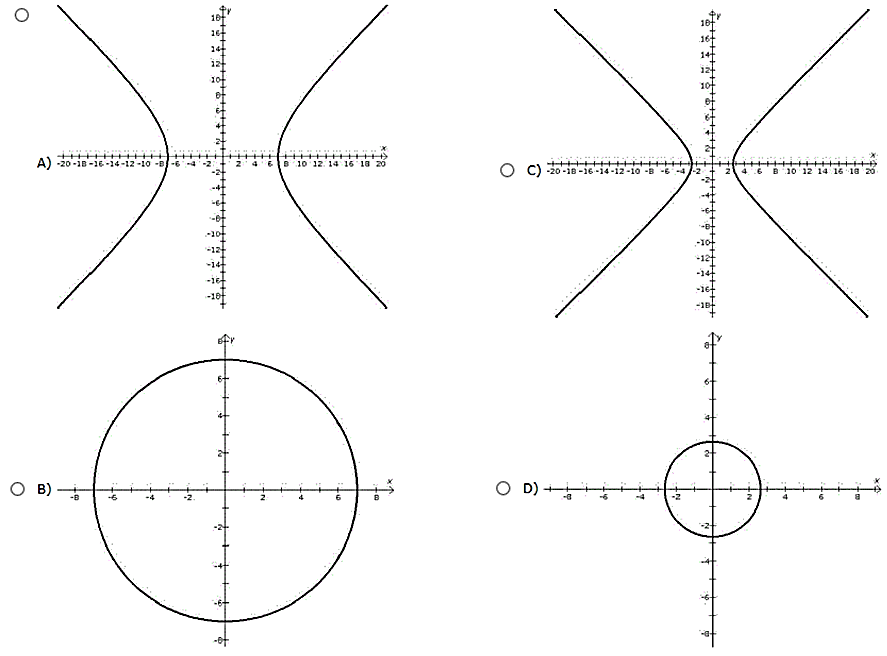 El 15% NO responde correctamente
34
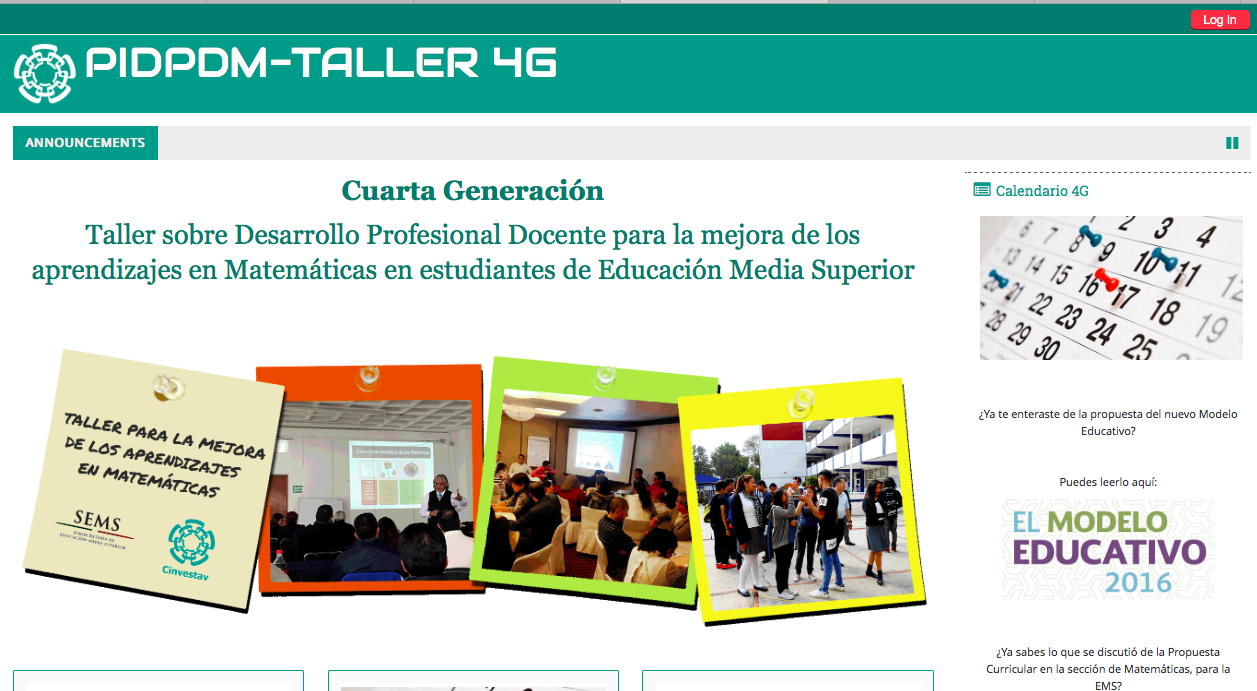 Programa Interdisciplinario para el Desarrollo Profesional Docente en Matemáticas PIDPDM - Cinvestav
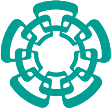 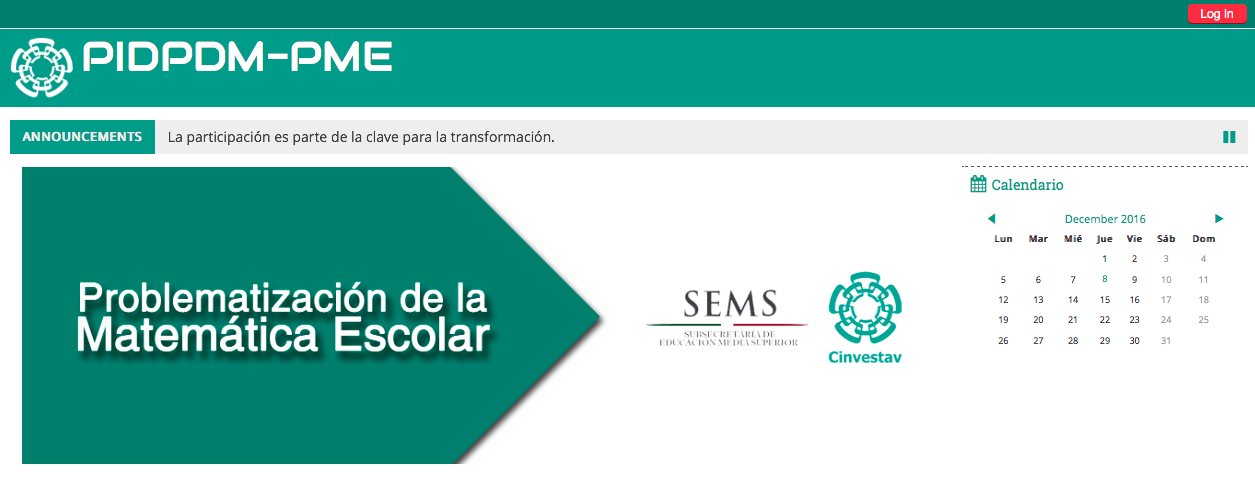 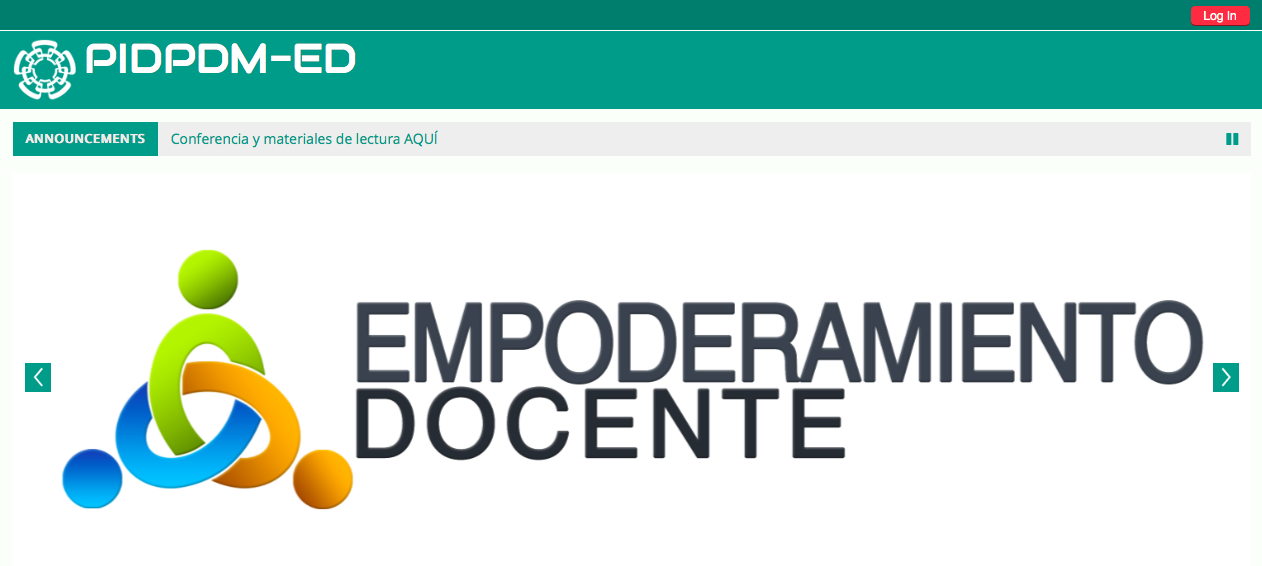 35
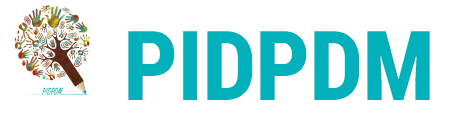 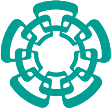 36
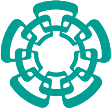 Estructura de las reformas educativa: una evoluciónAnálisis regresivo
37
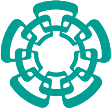 El currículo explícito: un problema abiertolo retórico, lo sincopado y lo simbólico
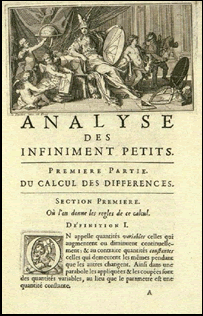 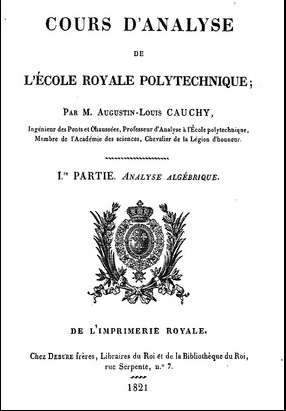 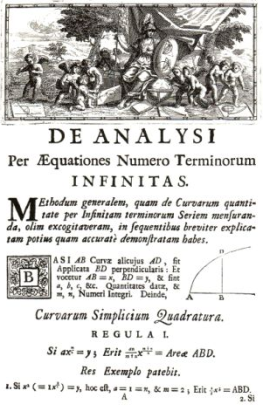 38
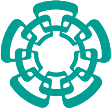 Acción
Actividad
Práctica
39
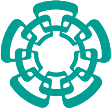 4. Aprendizaje situado
Ricardo Cantoral – DME, Cinvestav IPN
40
El perfil de egreso: el saber transversal, funcional y contextual
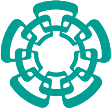 41
El perfil de egreso: el saber transversal, funcional y contextual
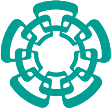 42
El perfil de egreso: el saber transversal, funcional y contextual
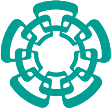 43
El perfil de egreso: el saber transversal, funcional y contextual
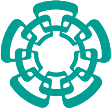 44
El perfil de egreso: el saber transversal, funcional y contextual
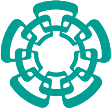 45
¿y… el contexto?
Un ejemplo derivado del trabajo (Óscar Cervantes y Daniela Reyes)
46
El perfil de egreso: el saber transversal, funcional y contextual
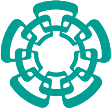 Jugo 				Agua
47
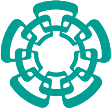 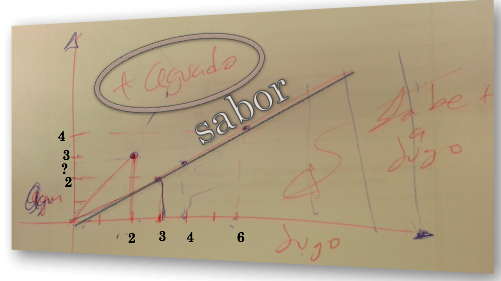 48
Suma vectorial ( 3, 2 ) + ( 2, 3 ) = ( 3 + 2, 2 + 3 )
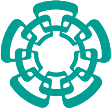 49
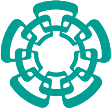 5. Consideraciones finales
Ricardo Cantoral – rcantor@cinvestav.mx
50
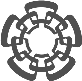 De las prácticas a los objetos
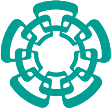 Principio o idea base
Dispositivo tecnológico
51
De la práctica al objeto
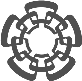 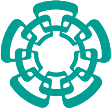 52
Práctica – Teoría : Principio de abducción
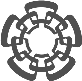 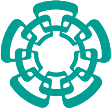 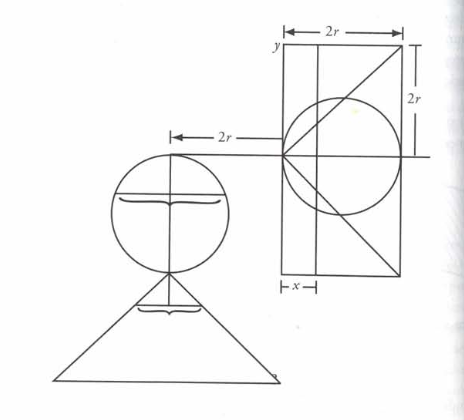 Ley de la palanca
Heurística y Justificación
53
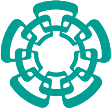 Predecir es una práctica socialmente compartida
Ante la incapacidad de adelantar el tiempo a voluntad, debemos predecir. 
Sin la predicción, la especie humana no podría sobrevivir, ni ejercer una vida social.
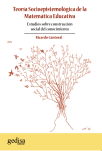 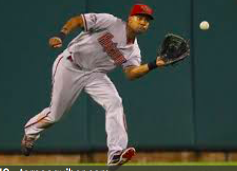 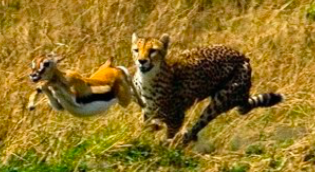 54
El perfil de egreso. (Mario Caballero)
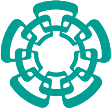 Nadie puede ver, lo que no puede entender
55
Ejemplo de articulación de la variaciónBloqueos en la conducción eléctrica . (Angélica Moreno)
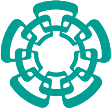 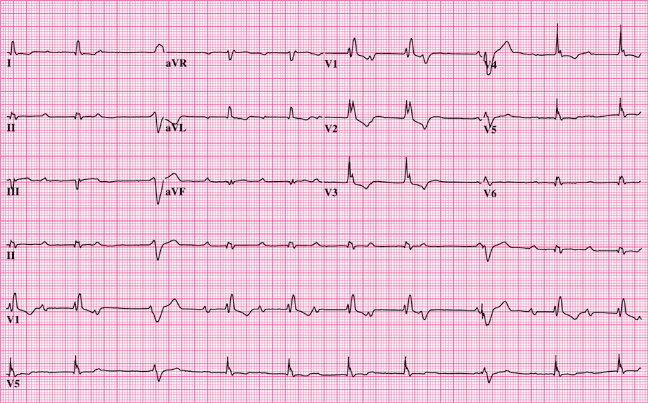 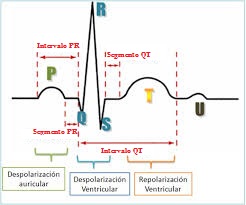 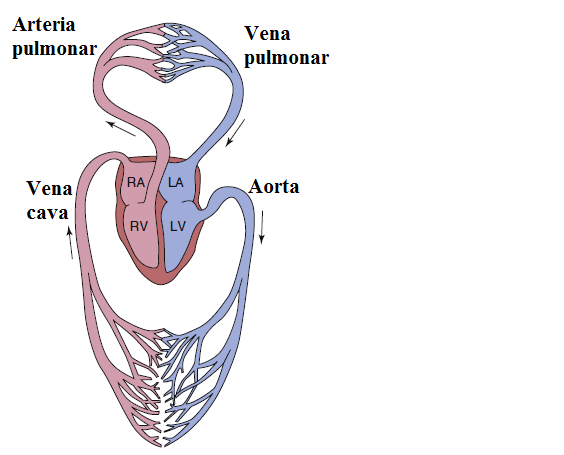 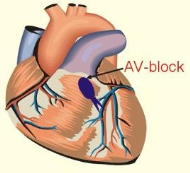 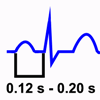 56
Ejemplo de articulación de la variación: Bloqueos en la conducción eléctrica
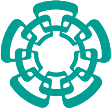 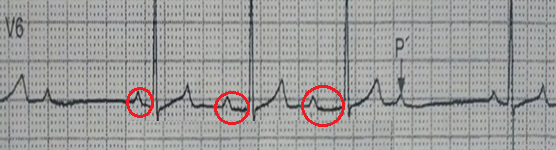 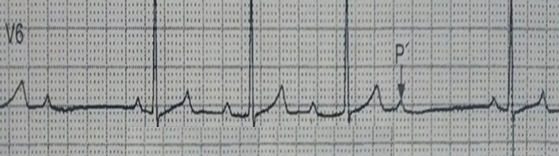 "Las características electrocardiográficas del BAV tipo Mobitz I son: 
I) prolongación progresiva del intervalo PR; 
II) disminución progresiva del incremento del intervalo PR 
de latido a latido; 
III) disminución del intervalo RR,
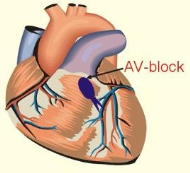 360 ms
280 ms
190 ms
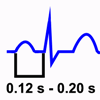 57
Síntesis de los elementos centrales
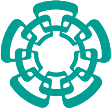 Aula extendida
El saber es el conocimiento en uso
Situación de aprendizaje
Comunidad de diálogo
La sabiduría humana
Saber popular
Saber técnico
Saber científico
Características del saber
Funcional
Transversal
Contextual
58
Dr. Ricardo CantoralCinvestav, IPN
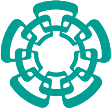 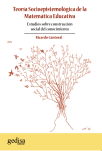 rcantor@cinvestav.mx
www.matedu.cinvestav.mx
F. 52 + (55) – 57.47.38.20
T. 52 + (55) – 57.47.38.19
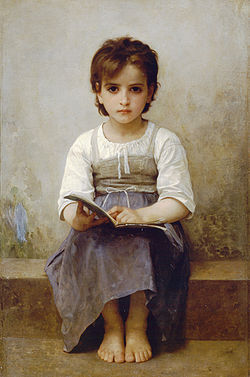 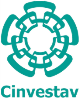 59